Friday, September 6th, 2024
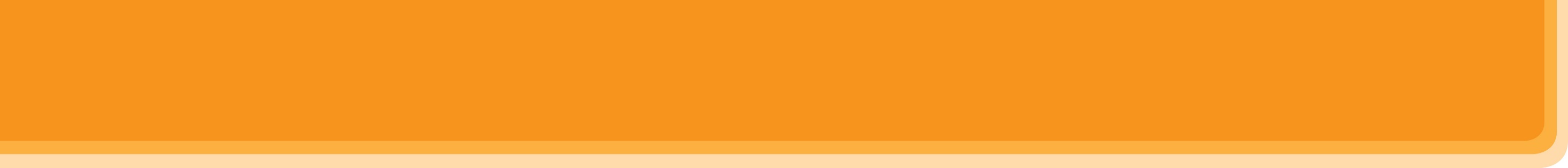 1
Unit
MY HOBBIES
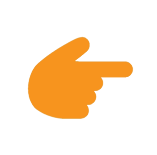 LESSON 1: GETTING STARTED
My favourite hobby
Unit
HOBBIES
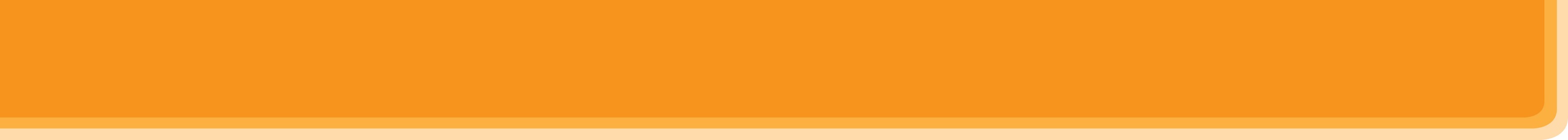 WARM-UP
Answer the questions:
1. What do you like doing in your free time?
2. Do you like collecting dolls?
3. Do you like collecting glass bottles?
4. Do you enjoy mountain climbing?
HOBBY
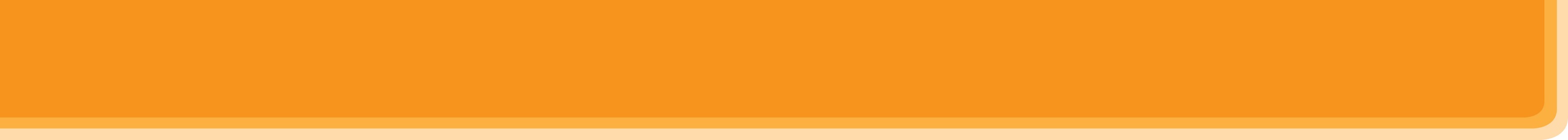 PRESENTATION
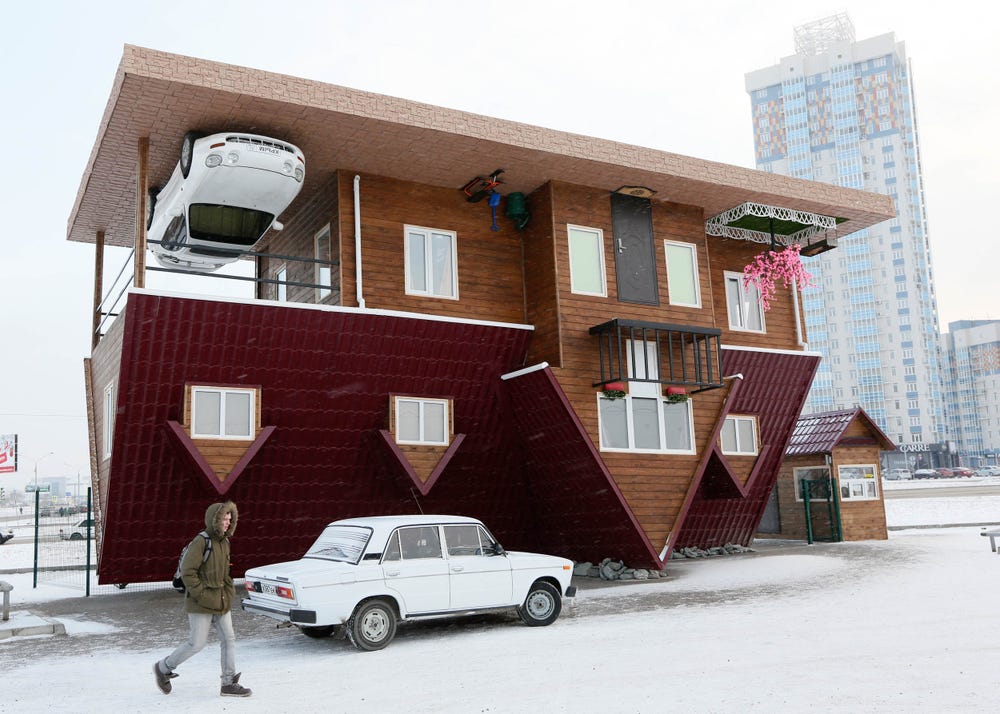 unusual (adj)
/ʌnˈjuːʒuəl/
khác thường
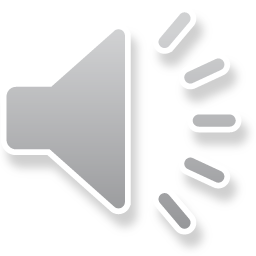 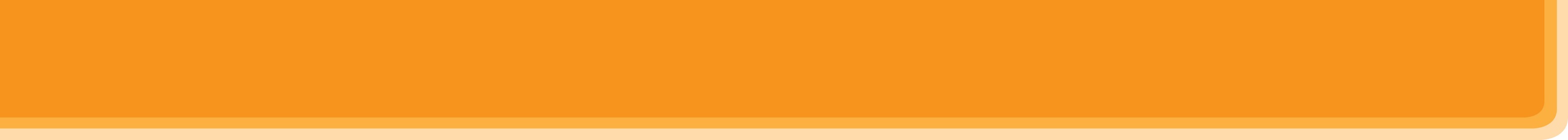 PRESENTATION
creativity (n)
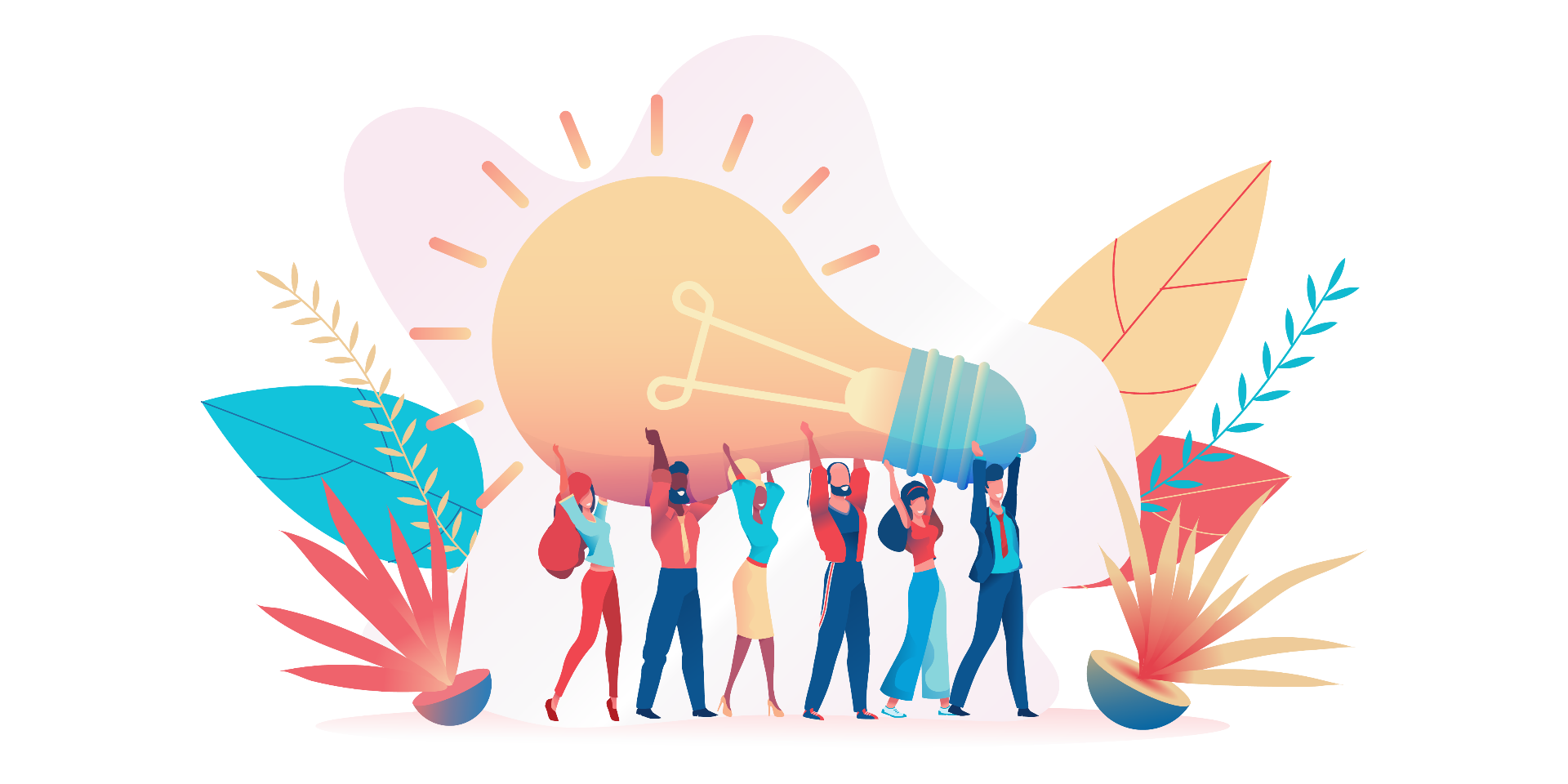 /ˌkriːeɪˈtɪvəti/
sự sáng tạo
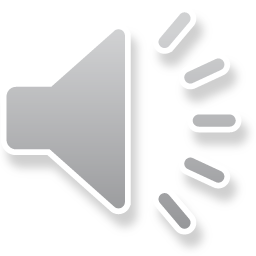 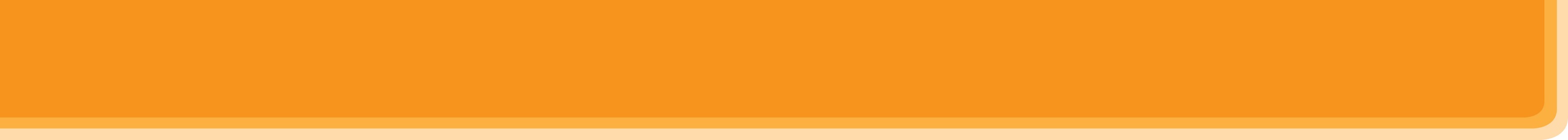 PRESENTATION
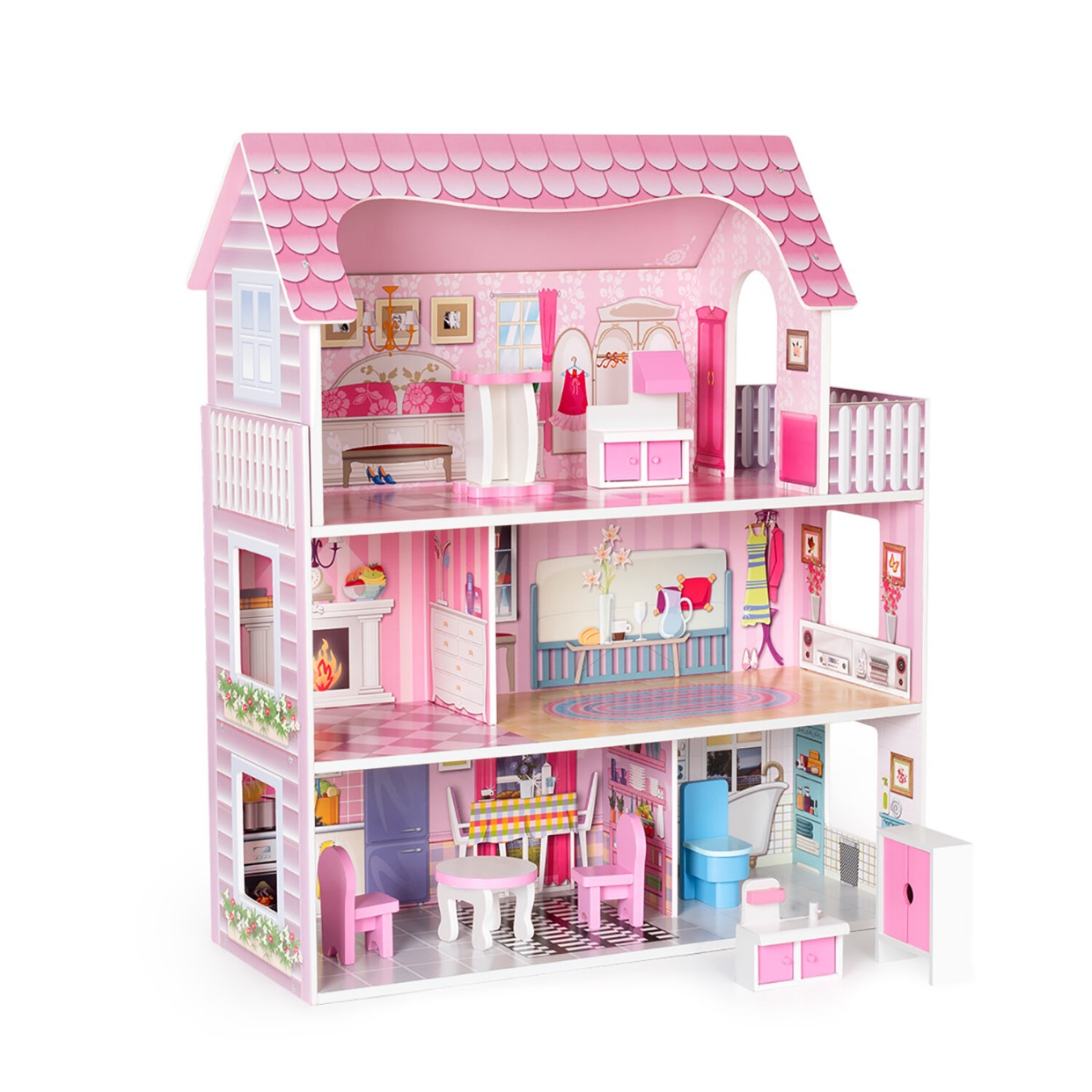 dollhouse (n)
/ ˈdɒlhaʊs/
nhà búp bê
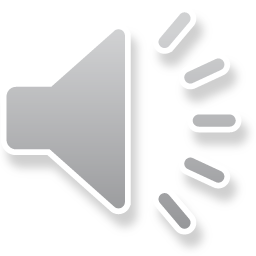 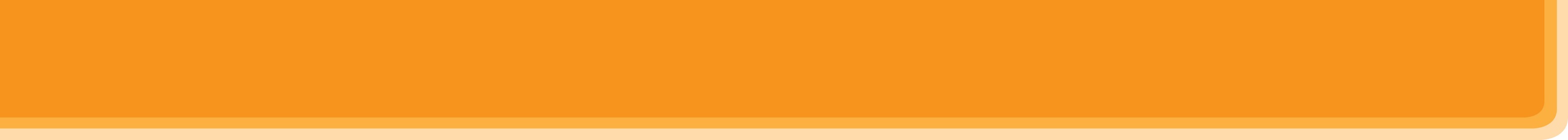 PRESENTATION
cardboard (n)
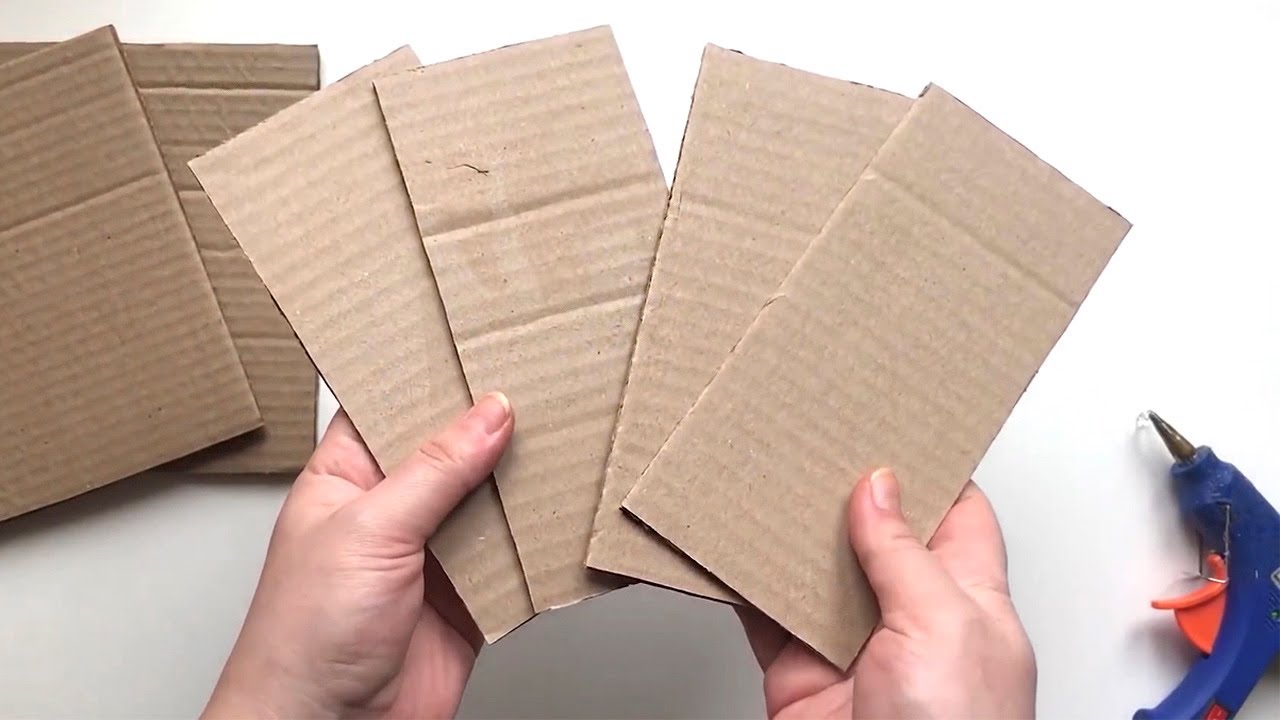 /ˈkɑːdbɔːd/
bìa các tông
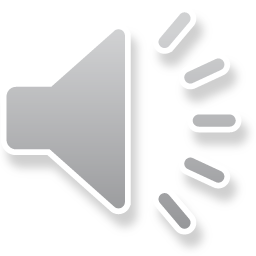 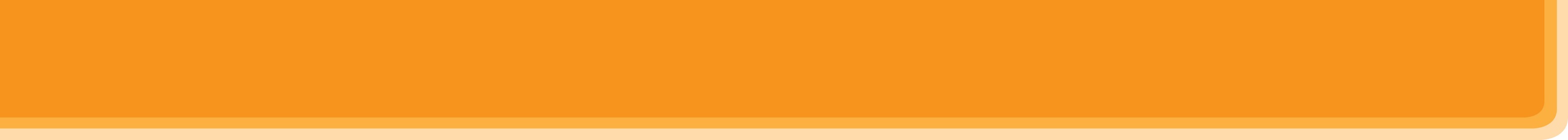 PRESENTATION
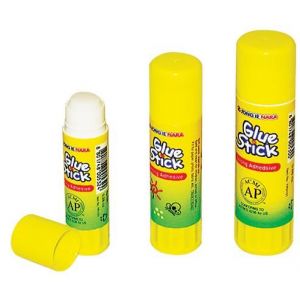 glue (n)
/ɡluː/
keo dán, hồ
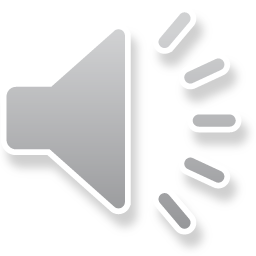 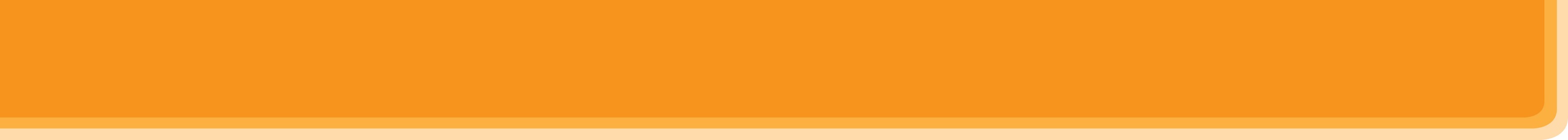 PRESENTATION
making models
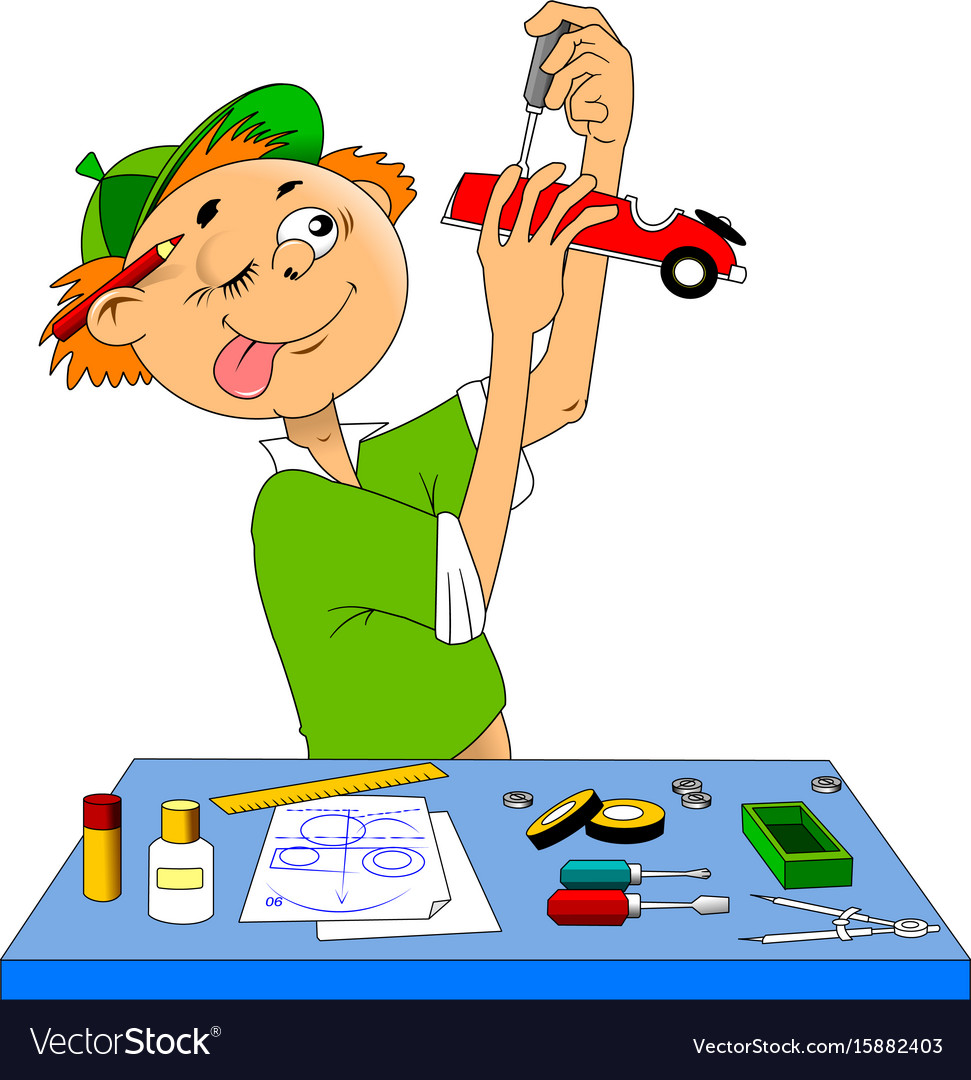 /ˈmeɪkɪŋ ˈmɒdlz/
làm mô hình
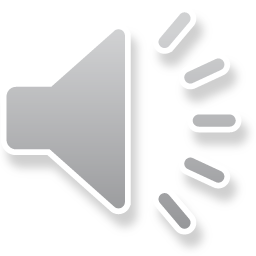 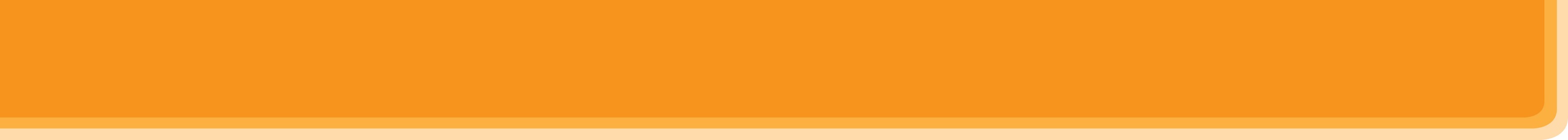 PRESENTATION
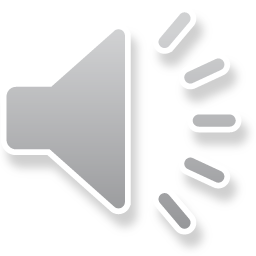 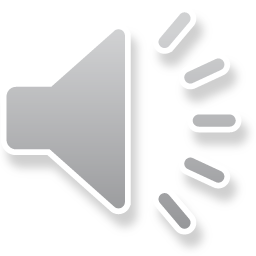 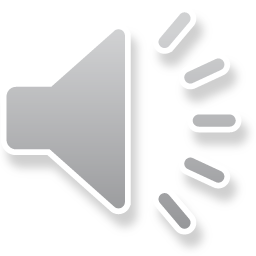 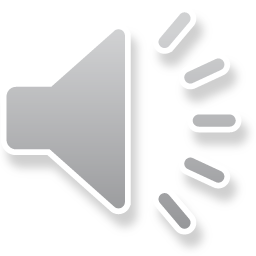 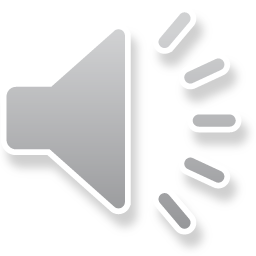 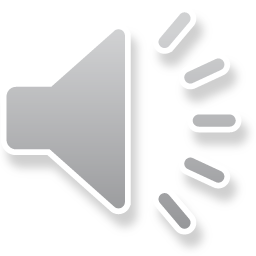 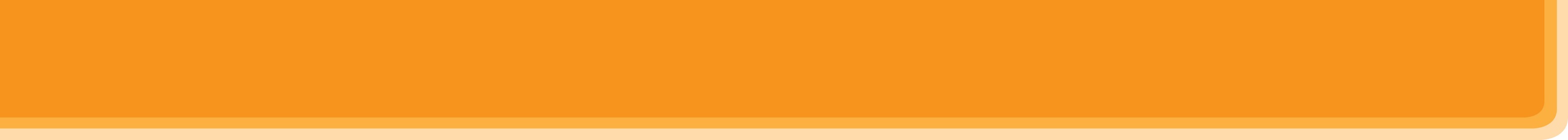 PRACTICE
1
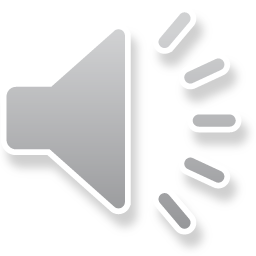 Listen and read.
Ann: Your house is very nice, Trang.Trang: Thanks! let’s go upstairs. I’ll show you my room.Ann: I love your dollhouse. It’s amazing. Did you make it yourself?Trang: Yes. I like building dollhouses very much.Ann: Really? Is it hard to build one?Trang: not really. All you need is some cardboard and glue. Then just use a bit of creativity. What do you do in your free time?Ann: I like horse riding.Trang: That’s rather unusual. Not many people do that.Ann: Actually, it’s more common than you think. There are some horse riding clubs in Ha Noi now. I go to the Riders’ Club every Sunday.Trang: I’d love to go to your club this Sunday. I want to learn how to ride.Ann: Sure. My lesson starts at 8 a.m.
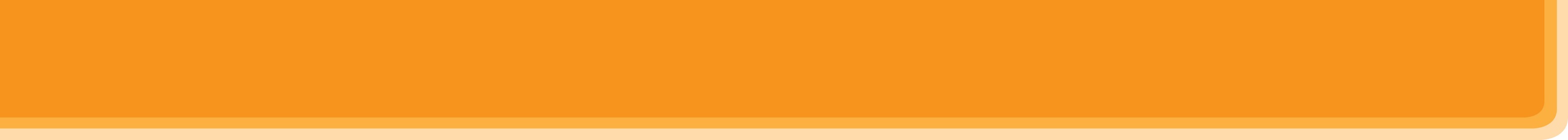 PRACTICE
2
Read the conversation again and write T (True) or F (False).
F
1. Trang needs help with building dollhouses. 		______
2. Trang uses glue and cardboard to build her dollhouse. 	______
3. To build a dollhouse, you need to use your creativity. 	______
4. Ann goes to a horse riding club every Sunday. 		______
5. Ann’s lesson starts at 8 p.m.				 ______
T
T
T
F
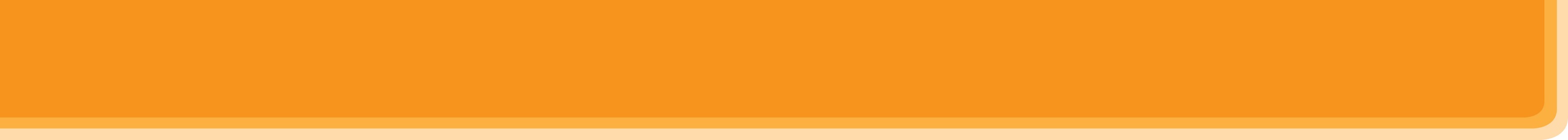 PRACTICE
Write the words and phrases from the box under the correct pictures. Then listen, check, and repeat.
3
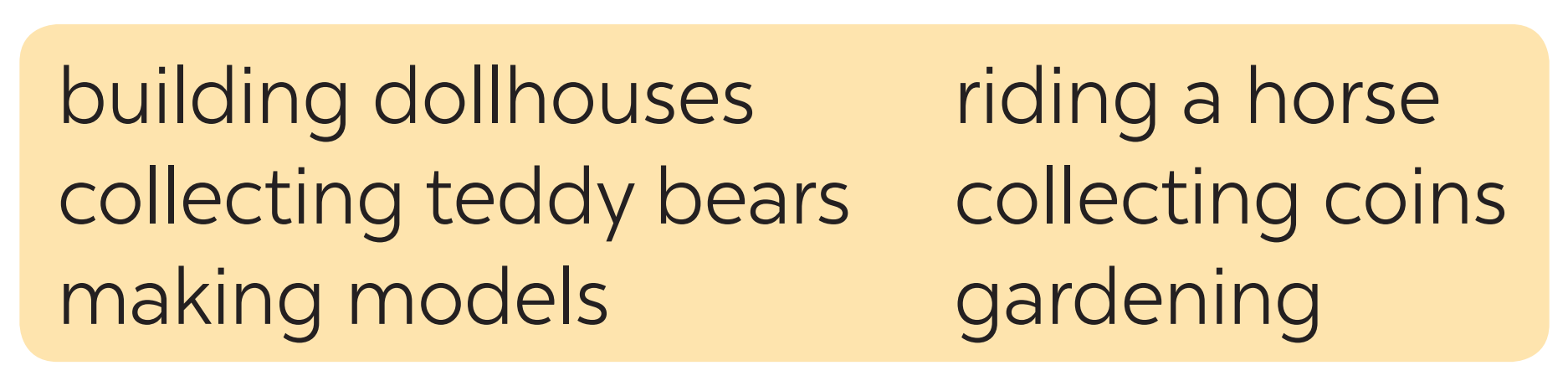 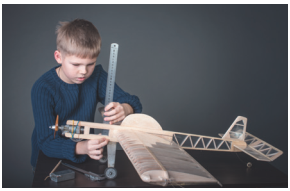 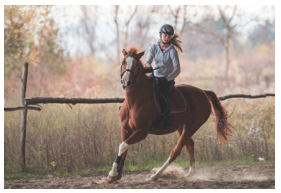 making models
riding a horse
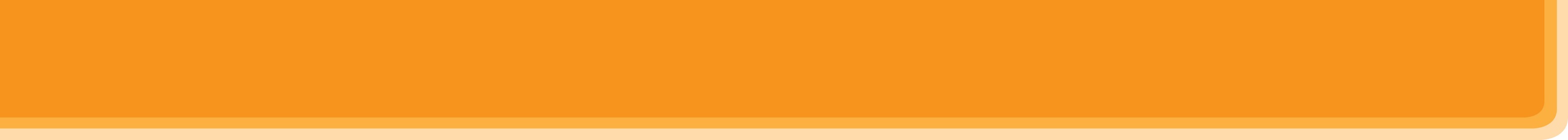 PRACTICE
Write the words and phrases from the box under the correct pictures. Then listen, check, and repeat.
3
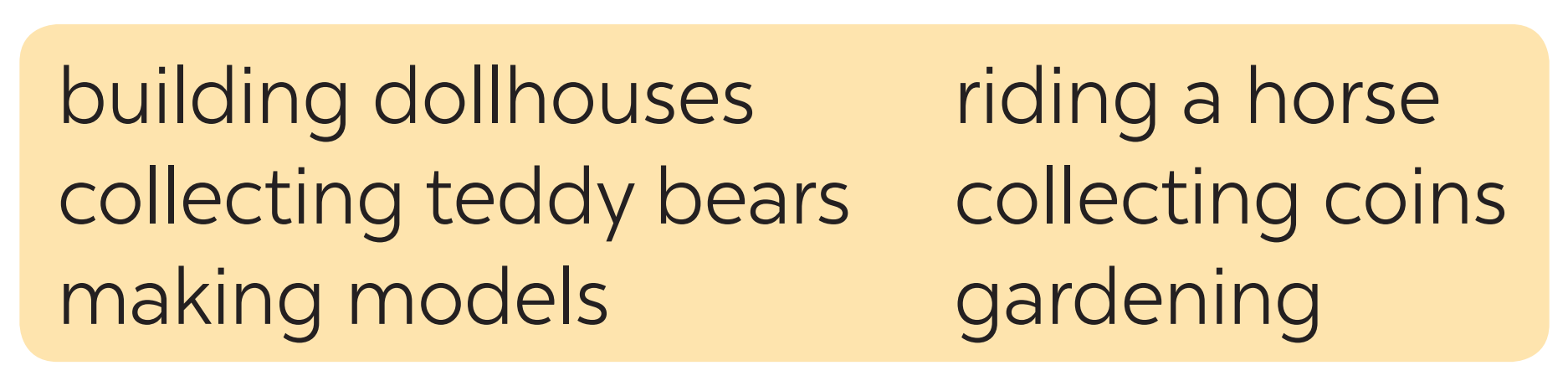 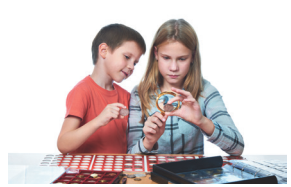 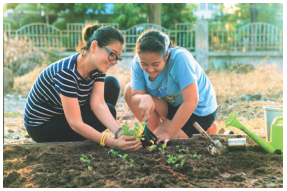 collecting coins
gardening
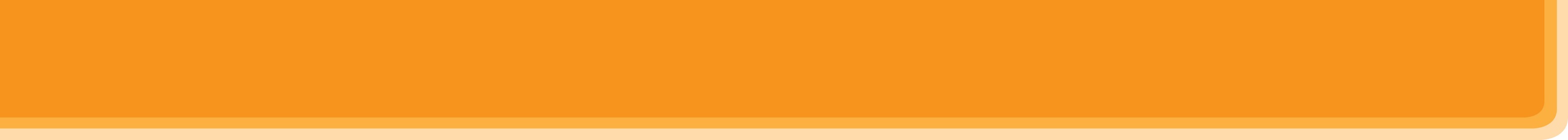 PRACTICE
Write the words and phrases from the box under the correct pictures. Then listen, check, and repeat.
3
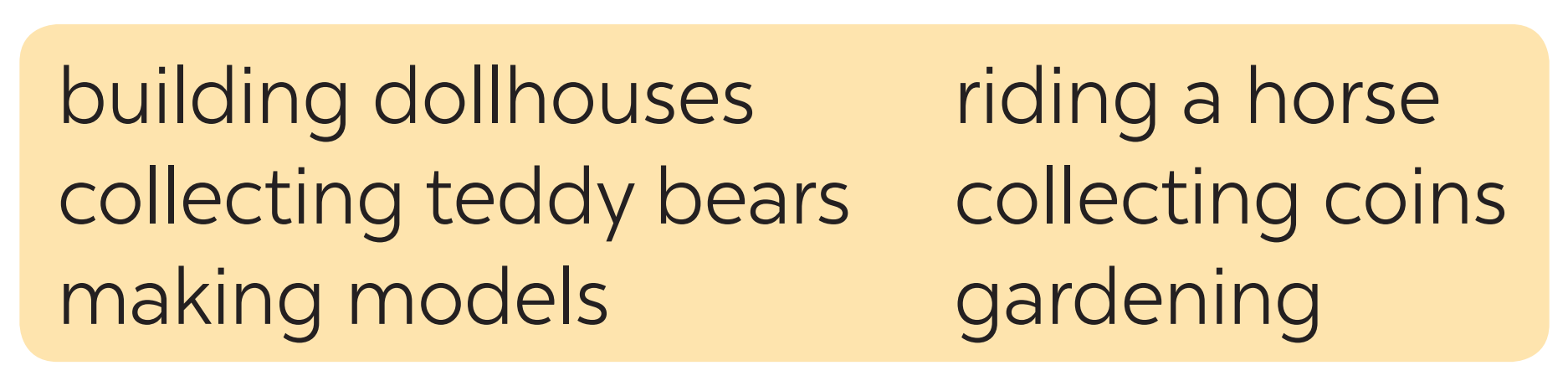 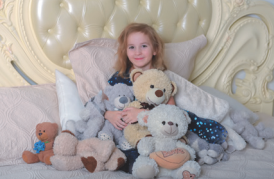 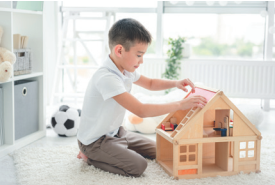 building dollhouses
collecting teddy bears
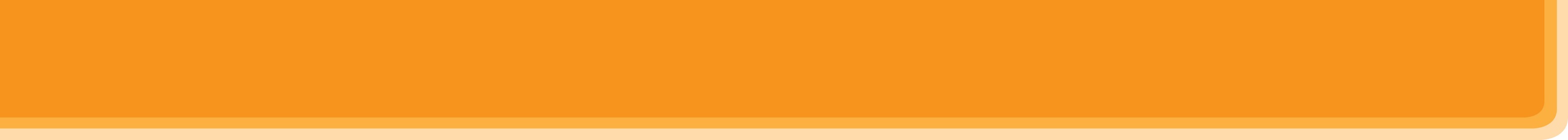 PRACTICE
Write the words and phrases from the box under the correct pictures. Then listen, check, and repeat.
3
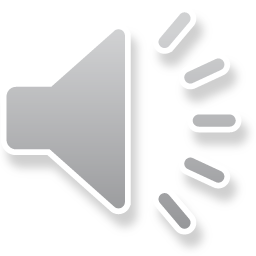 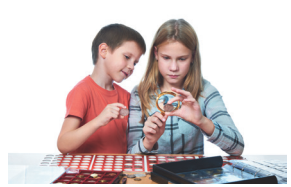 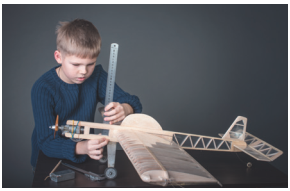 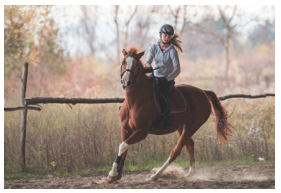 collecting coins
riding a horse
making models
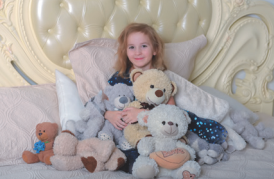 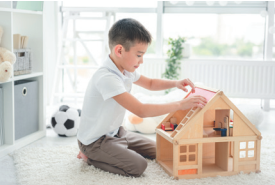 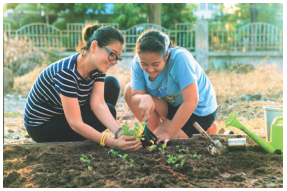 collecting teddy bears
building dollhouses
gardening
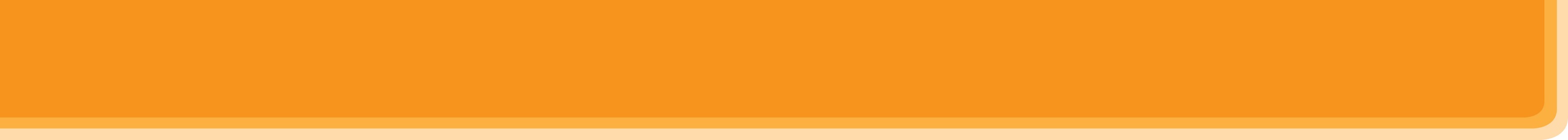 PRACTICE
4
Work in pairs. Write the hobbies from Task 3 in the suitable columns.
making models
collecting coins
riding a horse
gardening
building dollhouses
collecting teddy bears
(others: travelling, skiing, doing yoga, etc.)
(others: collecting toys, collecting books, etc.)
(others: painting, making pottery, etc.)
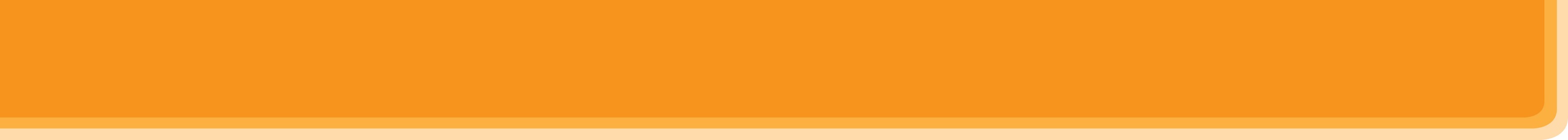 PRODUCTION
5
GAME: Find someone who likes…
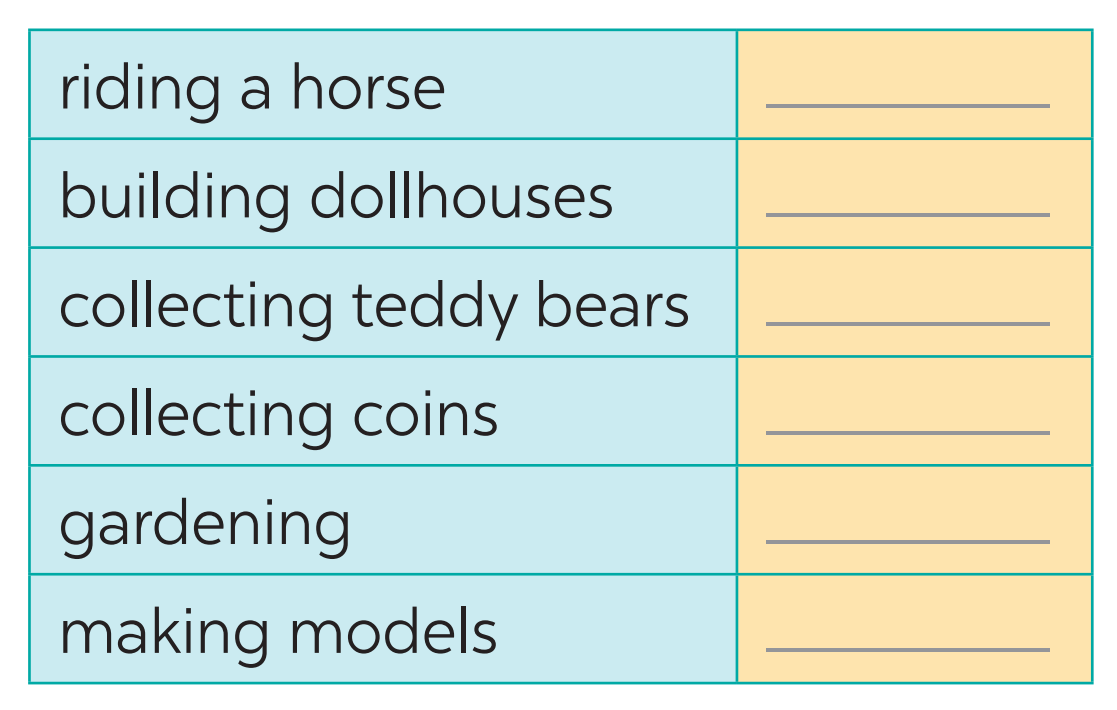 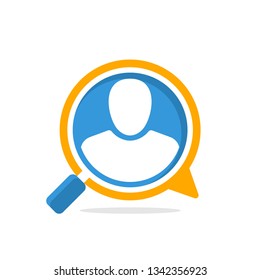 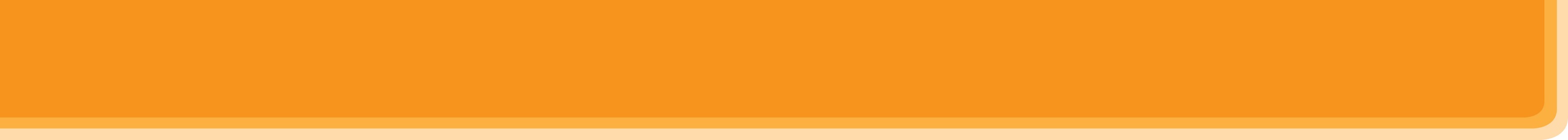 CONSOLIDATION
1
WRAP-UP
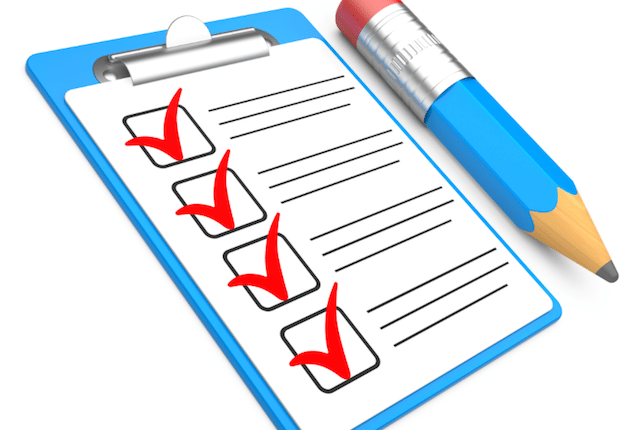 What have we learnt in this lesson?
identify the topic of the unit
use lexical items related to hobbies
identify the language features that are covered in the unit
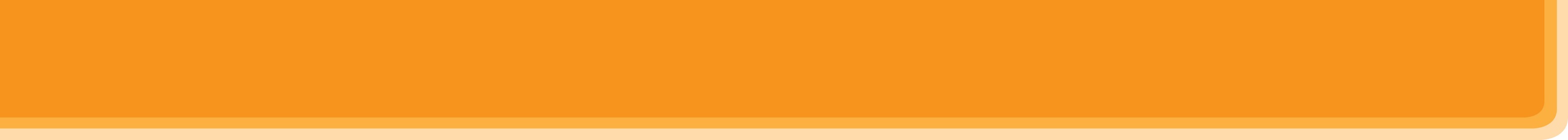 CONSOLIDATION
2
HOMEWORK
Name a list of cheap hobbies, expensive hobbies, easy and difficult hobbies.
Prepare for the project.
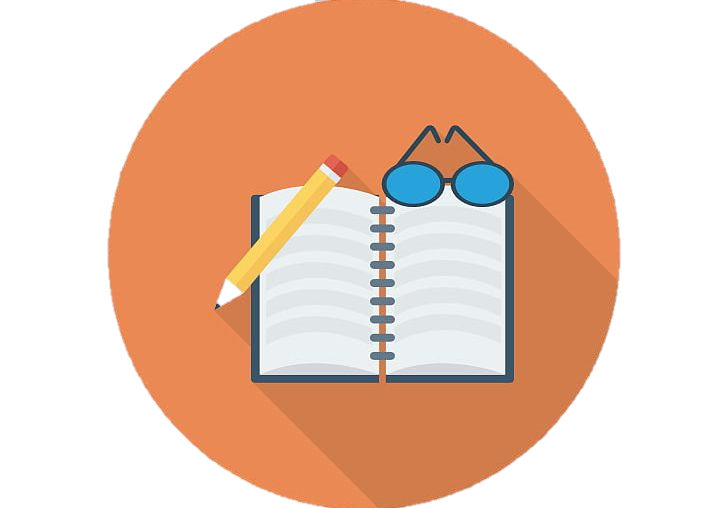